История развития информатики как науки
Выполнила ученица 10 А класса
МБОУ гимназии №1
Г.Светлограда 
Савченко Юлия
Вопросы
Что такое информатика?
В какой период времени возникла информатика?
 Как развивалась эта наука?
Какой вклад в другие науки внесла информатика?
Цели работы
Узнать :
Как возникла информатика
Как развивалась информатика
Отечественная история развития
Какие вклады внесла информатика в другие науки
Информатика
Это молодая научная дисциплина, изучающая вопросы, связанные с поиском, сбором, хранением, преобразованием и использованием информации в самых различных сферах человеческой деятельности. Генетически информатика связана с вычислительной техникой, компьютерными системами и сетями, так как именно компьютеры позволяют создавать, хранить и автоматически перерабатывать информацию в таких количествах, что научный подход к информационным процессам становится одновременно необходимым и возможным.
Возникновение информатики
Информатика как наука стала развиваться с середины прошлого столетия, что связано с появлением ЭВМ и начавшейся компьютерной революцией. Появление вычислительных машин в 1950-е гг. создало для информатики необходимую аппаратную поддержку, т.е. благоприятную среду для ее развития как науки.
Этапы истории информатики
Предыстория
Начальный этап предыстории информатики 
Второй этап
Третий этап
Четвертый (последний) этап
Предыстория
Предыстория информатики такая же древняя, как и история развития человеческого общества. В предыстории также выделяют (весьма приближенно) ряд этапов. Каждый из них характеризуется резким возрастанием, по сравнению с предыдущим этапом, возможностей хранения, передачи и обработки информации.
Начальный этап предыстории
Освоение человеком развитой устной речи. Членораздельная речь, язык стали специфическим социальным средством хранения и передачи информации.
Второй этап  Возникновение письменности
На этом этапе резко возросли возможности хранения информации. Человек получил искусственную внешнюю память. Организация почтовых служб позволила использовать письменность и как средство передачи информации. Кроме того, возникновение письменности было необходимым условием для начала развития наук (вспомним, например, Древнюю Грецию). С этим же этапом, по всей видимости, связано и возникновение понятия «натуральное число». Все народы, обладавшие письменностью, владели понятием числа и пользовались той или иной системой счисления.
Третий этап         книгопечатание
Его можно смело назвать первой информационной технологией. Воспроизведение информации было поставлено на поток, на промышленную основу. По сравнению с предыдущим на этом этапе не столько увеличивалась возможность хранения информации (хотя и здесь был выигрыш: письменный источник – это часто один-единственный экземпляр, печатная книга – это целый тираж экземпляров, а следовательно, и малая вероятность потери информации при хранении), сколько повысилась доступность информации и точность ее воспроизведения.
Четвертый (последний)
Этот этап связан с успехами точных наук (прежде всего математики и физики) и начинающейся научно-технической революцией. Этот этап характеризуется возникновением таких мощных средств связи, как радио, телефон и телеграф, а позднее и телевидение. Появились новые возможности получения и хранения информации – фотография и кино. К ним очень важно добавить разработку методов записи информации на магнитные носители (магнитные ленты, диски).
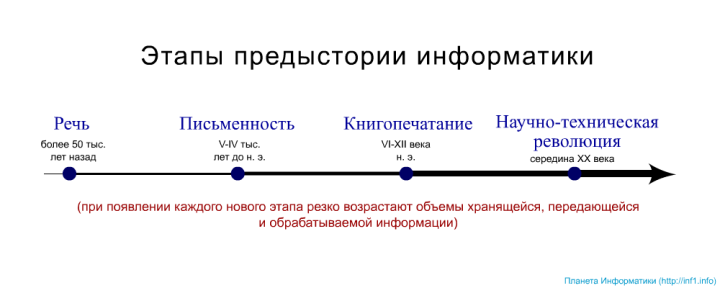 Отечественная история информатики
В школах СССР учебная дисциплина «Информатика» появилась в 1985 году одновременно с первым учебником А. П. Ершова «Основы информатики и вычислительной техники».
4 декабря отмечается День российской информатики, так как в этот день в 1948 году Государственный комитет Совета министров СССР по внедрению передовой техники в народное хозяйство зарегистрировал за номером 10 475 изобретение И. С. Брука и Б. И. Рамеева — цифровую электронную вычислительную машину
Вклад информатики
Начало «цифровой революции», включающей информационную эпоху и интернет. 
Дано формальное определение вычислений и вычислимости, и доказательство того, что существуют алгоритмически неразрешимые задачи. 
Введено понятие языка программирования, то есть средства для точного выражения методологической информации на различных уровнях абстракции. 
В криптографии расшифровка кода «Энигмы» стала важным фактором победы союзных войск во Второй мировой войне. 
Вычислительные методы обеспечили возможность практической оценки процессов и ситуаций большой сложности, а также возможность проведения экспериментов исключительно за счет программного обеспечения. Появилась возможность углубленного изучения разума и картирования генома человека, благодаря проекту «Геном человека». Проекты распределенных вычислений, такие как Folding@Home, исследуют сворачивание молекул белка.
Дополнительная информация
С разработкой первых ЭВМ принято связывать возникновение информатики как науки, начало ее истории. Для такой привязки имеется несколько причин. Во-первых, сам термин «информатика» появился благодаря развитию вычислительной техники, и поначалу под ним понималась наука о вычислениях (первые ЭВМ большей частью использовались для проведения числовых расчетов). Во-вторых, выделению информатики в отдельную науку способствовало такое важное свойство современной вычислительной техники, как единая форма представления обрабатываемой и хранимой информации. Вся информация, вне зависимости от ее вида, хранится и обрабатывается на ЭВМ в двоичной форме. Так получилось, что компьютер в одной системе объединил хранение и обработку числовой, текстовой (символьной) и аудиовизуальной (звук, изображение) информации. В этом состояла инициирующая роль вычислительной техники при возникновении и оформлении новой науки.
Вывод
Подводя итог, можно сказать, что информатика развивалась очень быстро и не останавливает своё развитее на сегодняшний день. Без информатики, путь ко многим открытиям в других областях науки был бы закрыт.
Список литературы
http://inf1.info/informaticshistory
http://ru.wikipedia.org/wiki